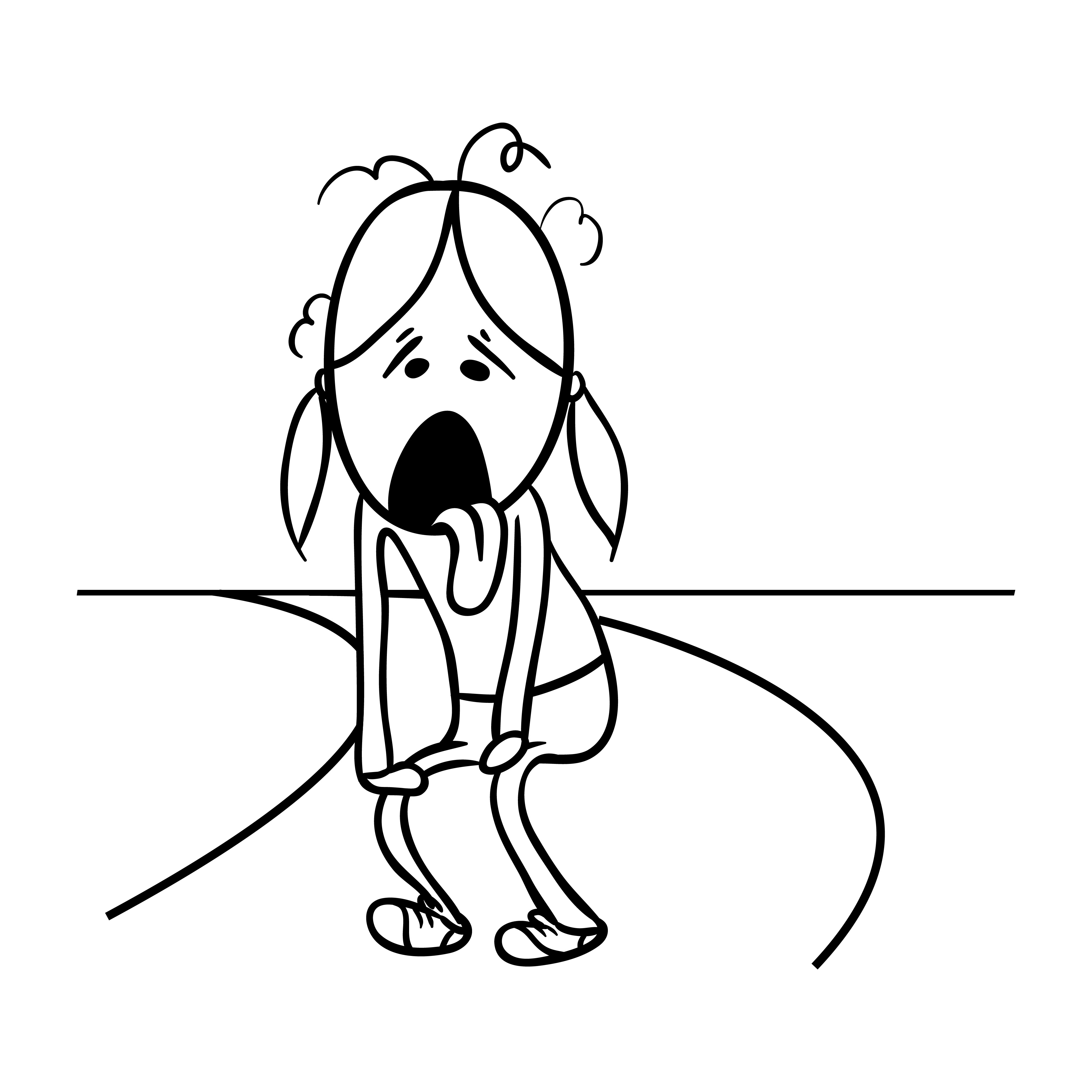 NATIONAL CENTER FOR CASE STUDY TEACHING IN SCIENCE
A Presentation to Accompany the Case Study:
I Hate Running! And Lactate Is to Blame, Right?
by 
Ashley E. Rhodes, Timothy G. Rozell, and Abigail R. Wilson
Kansas State University, Manhattan, KS
[Speaker Notes: Credit: Licensed image ©Anastasia Sorokina | Dreamstime.com, ID56940386.]
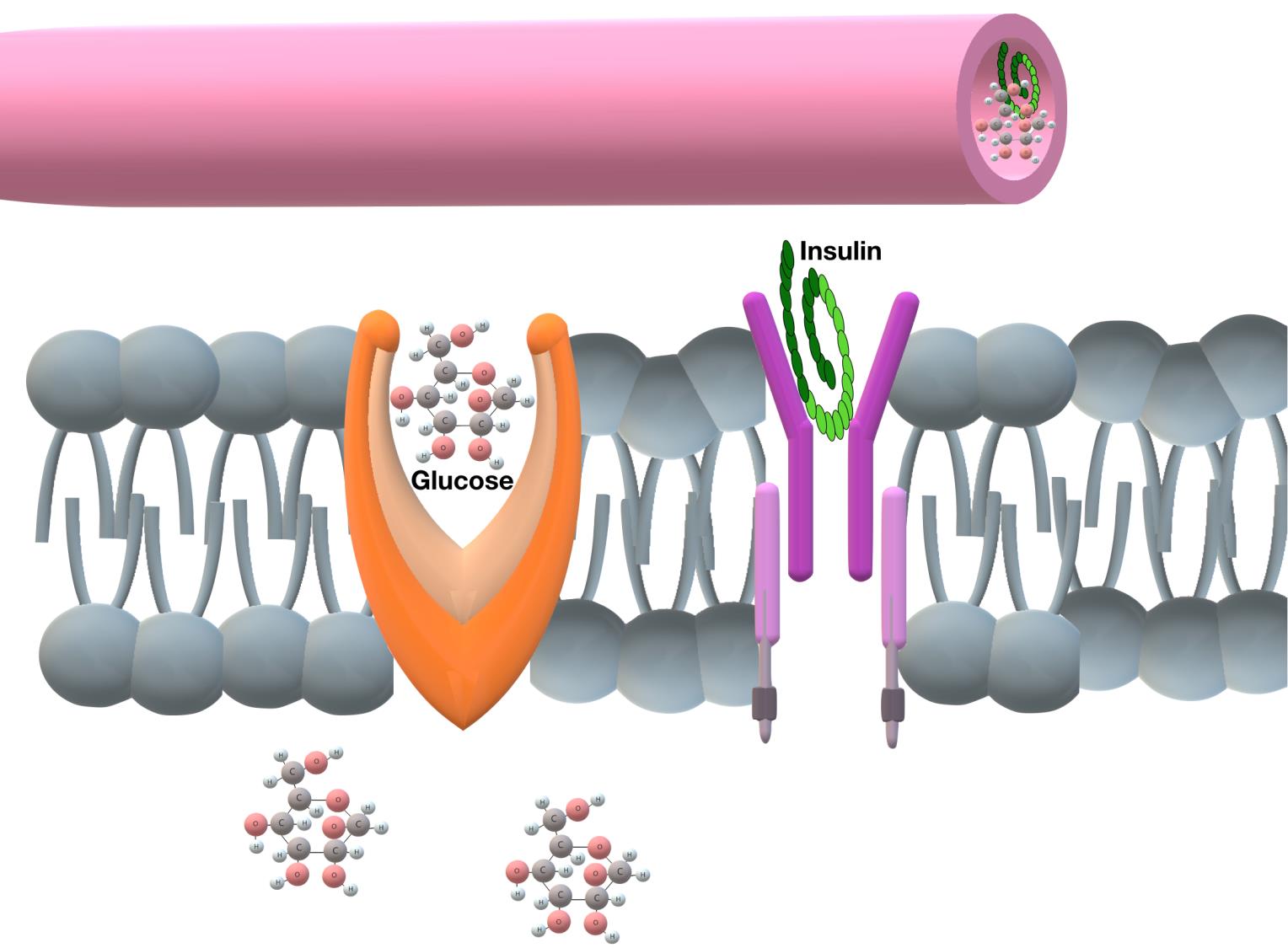 Figure 2.
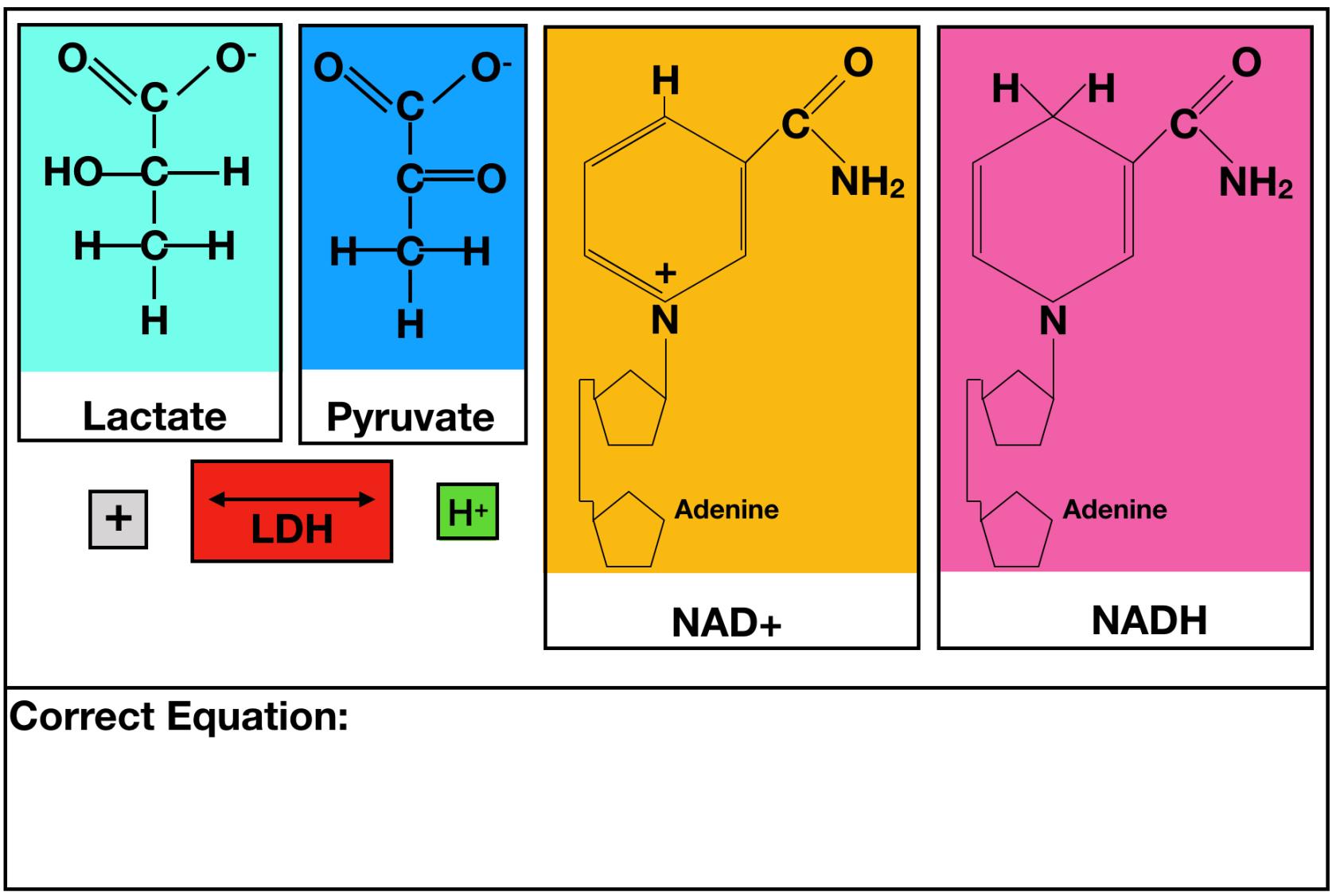 Figure 4.
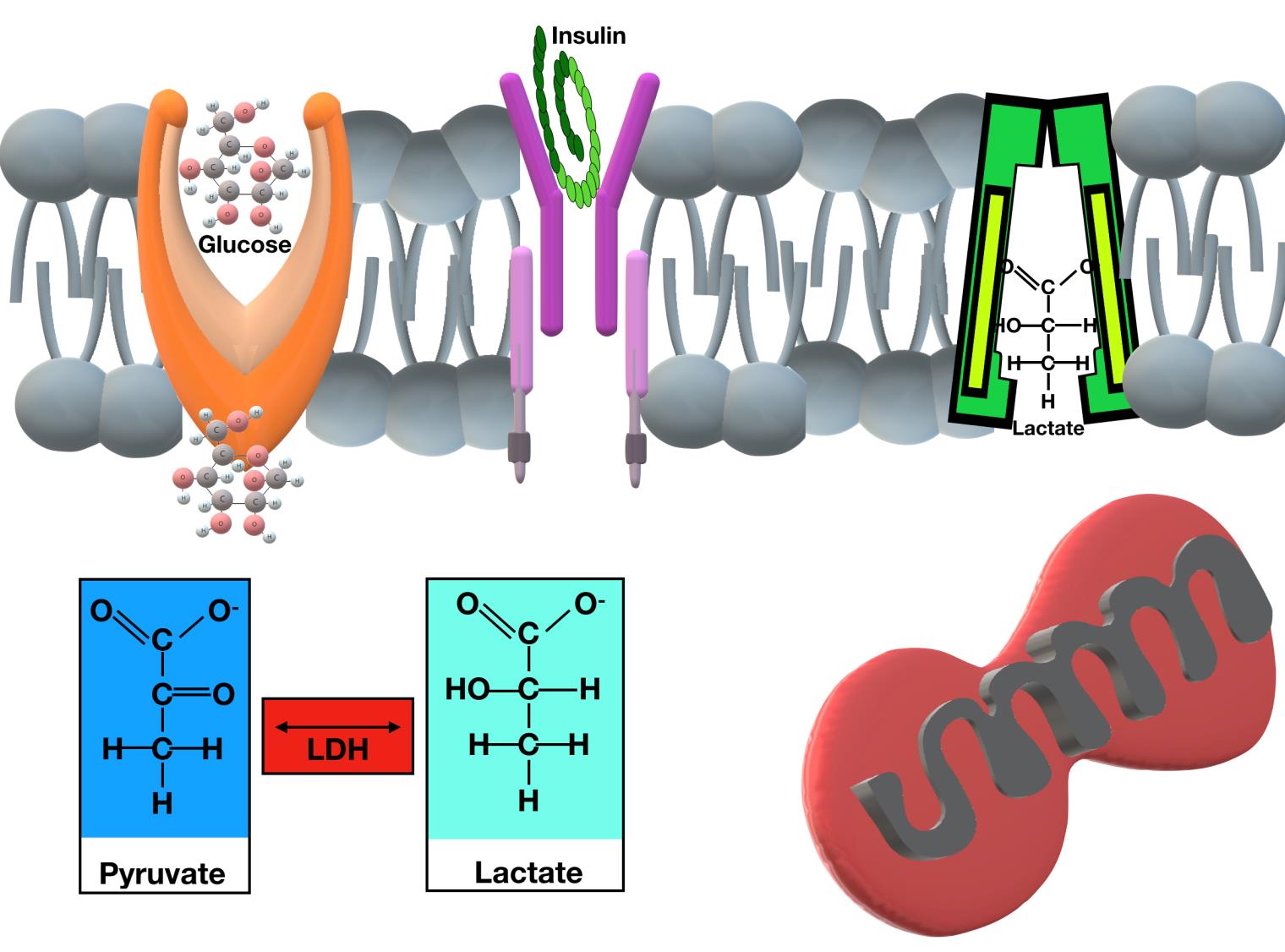 Figure 5.
Figure 6.
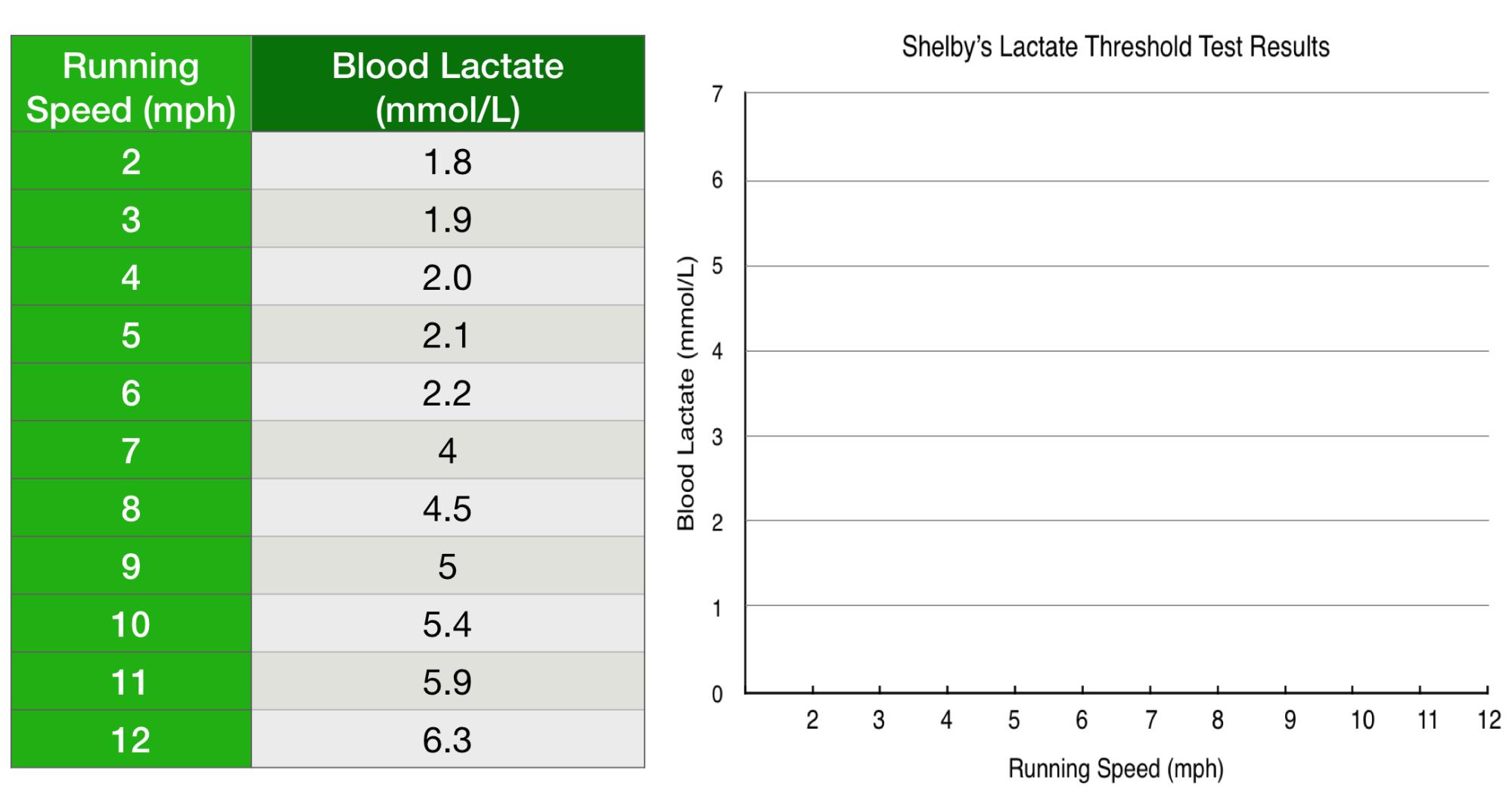 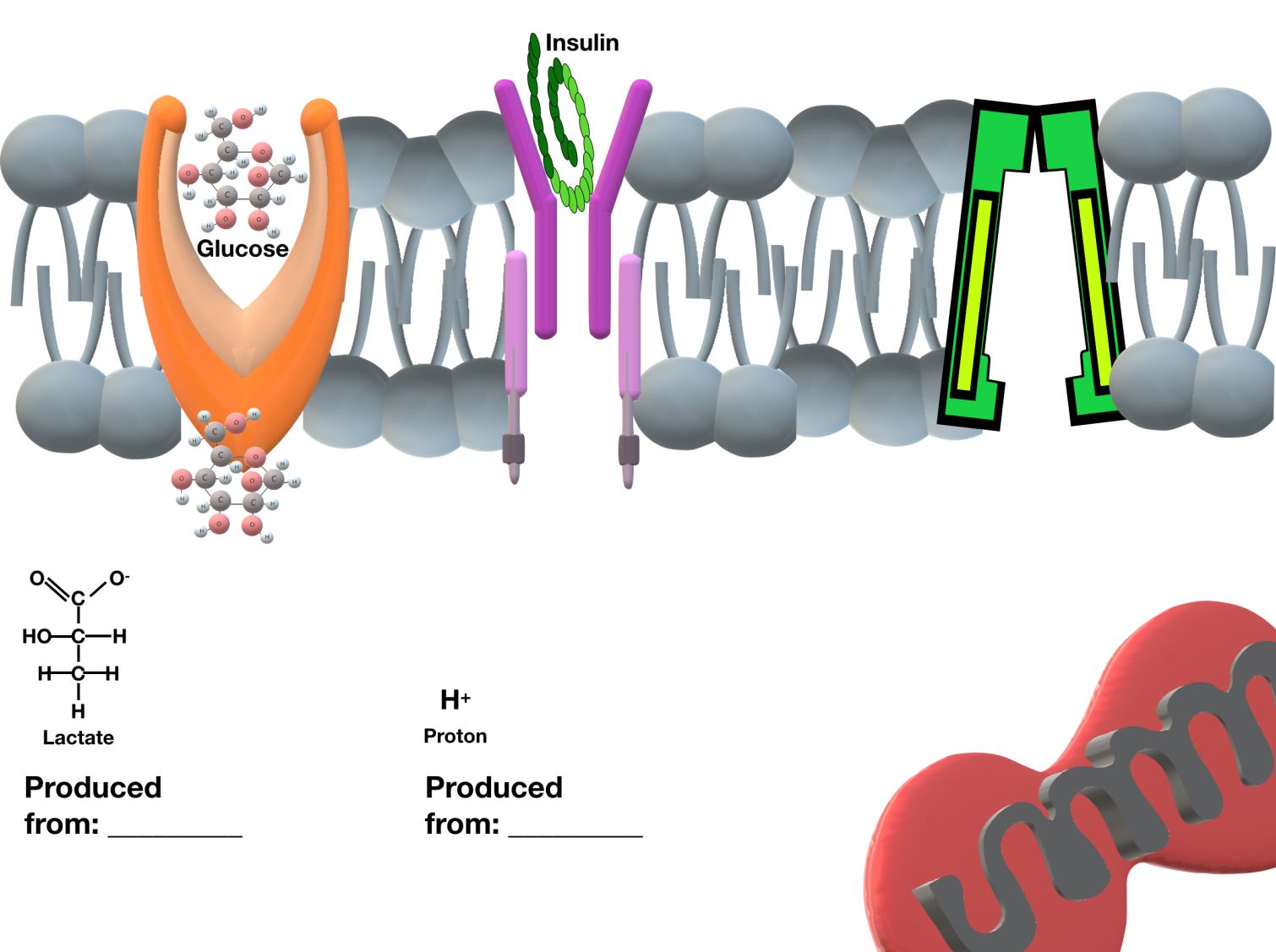 Figure 8.